AMIF in Brussel
Inburgering op maat van laaggeletterde moeders met jonge kinderen
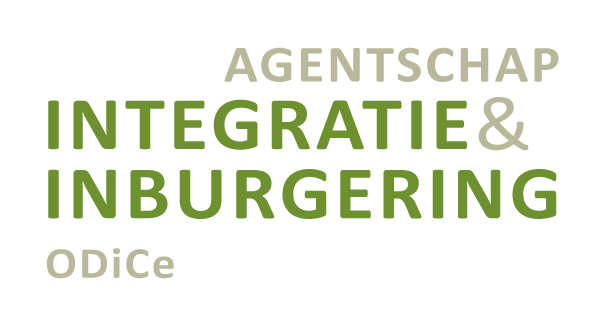 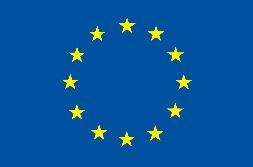 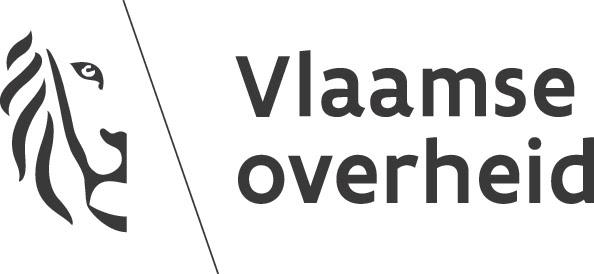 Doel
drempels verlagen naar inburgeringstraject voor moeders met jonge kinderen door aanbod op maat.
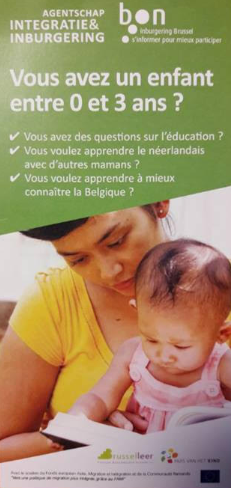 Doelgroep


laaggeletterde mama’s
kind tussen 0 en 3 jaar
geen EU nationaliteit
Aanpak
geïntegreerd aanbod inburgering-opvoedingsondersteuning-(alfa)NT2
begeleiders van 3 partnerorganisaties (BON, Ket in Brussel, Brusselleer) begeleiden de groep samen
2 lesmomenten per week
in ontmoetingsruimte Baboes
kinderen aanwezig bij het groepsgebeuren
zelfde trajectbegeleider voor alle deelnemers
talenkeuze
Historiek
2015-2016 : proeftuinen (2 parallelle groepen - januari - juni)
2017-2018 : 2 groepen (1 groep sept-februari - 1 groep februari-juni)
2018-2019 : 1 groep (januari - juni)
De groepsbijeenkomsten
inburgering - opvoedingsondersteuning - NT2 : verweven
weerkerende elementen
thema’s vooraf vastgelegd
nauwe samenwerking met partnerorganisaties
trajectbegeleider regelmatig aanwezig
Groepsbijeenkomsten : de rode draad
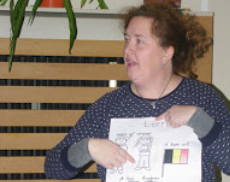 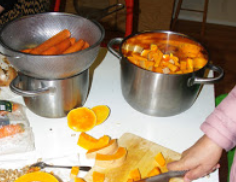 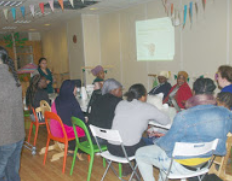 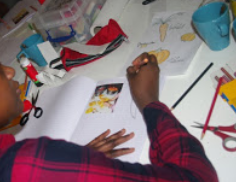 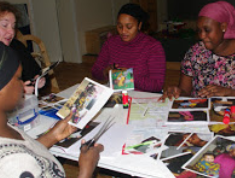 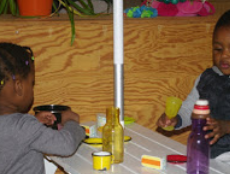 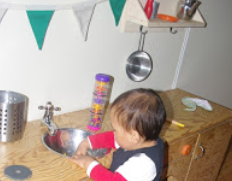 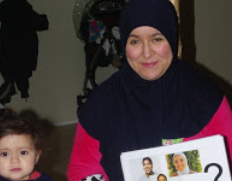 Thema’s 

opvoeding
opvoedingsondersteuning (Faden)
rol binnen het gezin
bezoek baboes en Elmer
spelen - spelotheek
bezoek inloopteam Zita
bezoek bibliotheek
verjaardag vieren
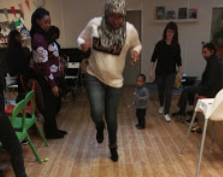 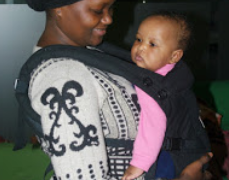 gezondheid
EHBO
geestelijke gezondheid (fedasiel)
sexuele gezondheid - relaties
interculturaliteit
meertaligheid
talen mijn gedacht (expo)
bezoek ‘gewoon vreemd paleis’
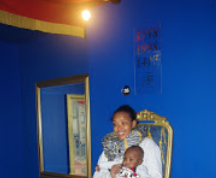 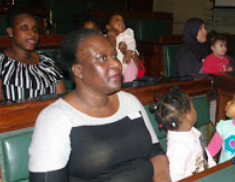 België
sociale zekerheid
wonen
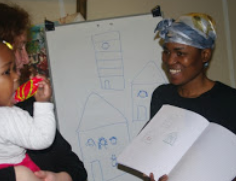 werken (oa beroepenpunt)
consumptie en recycleren :
bezoek petits riens
bibliotheek bezoek
mobiliteit
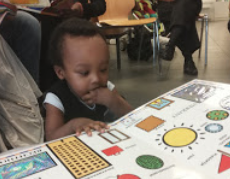 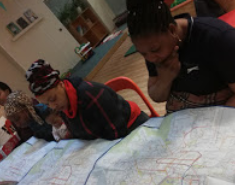 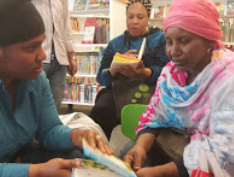 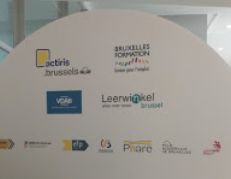 inpikken op gespreksonderwerpen 
van de mama’s (yoga)
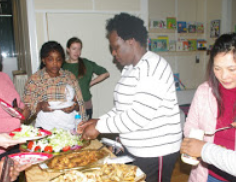 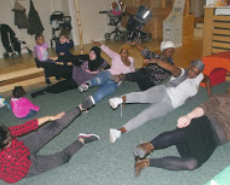 Evaluatie en ondersteuning

Zikovo
ouder evaluatie
ouderondersteuning vanuit traject begeleider
helpen bij zoeken van crêche/school
De toekomst

volgend schooljaar 3 groepen ?
opnieuw experiment met groep zonder tussentaal ?
structurele verankering